Przedsiębiorstwo Produkcyjno- Handlowe
VENUS
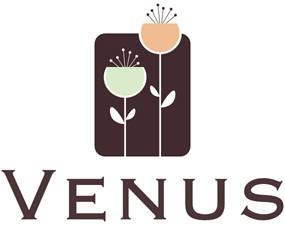 Zespół Szkół Ogólnokształcących i Zawodowych 
im. mjra Henryka Sucharskiego w Bolesławcu
VENUS
Dnia 18.11.2012r. w Zespole Szkół Ogólnokształcących 
i Zawodowych im. mjra Henryka Sucharskiego w Bolesławcu, 
rozpoczęło swoją działalność Przedsiębiorstwo Produkcyjno-
Handlowe „VENUS”, którego zarząd tworzy siedem dziewcząt
z III klasy Technikum  Ekonomicznego.
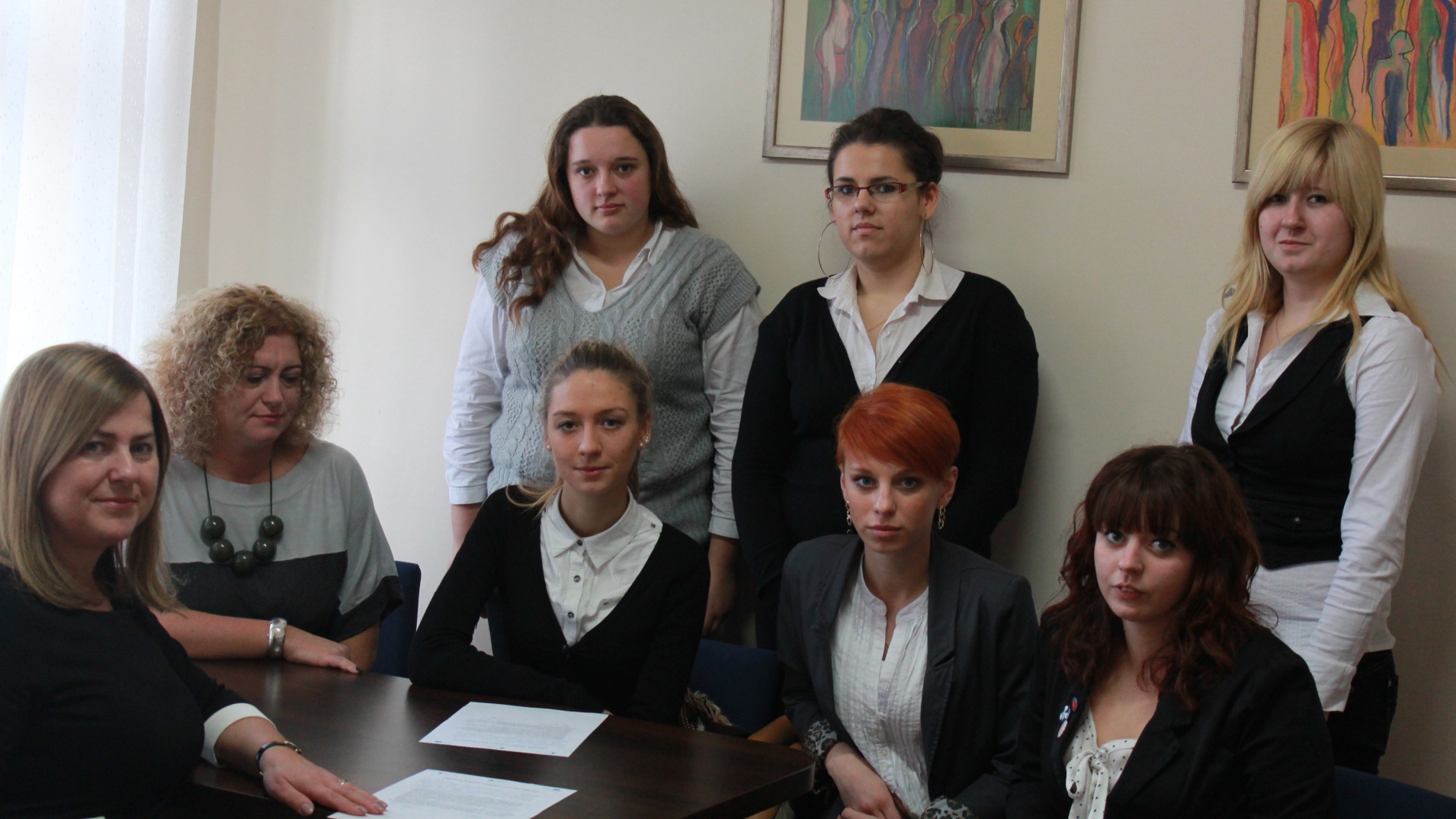 VENUS
Podpisanie z panią dyrektor Laurą Słocką- Przydróżną umowy najmu pomieszczenia przy ul. Komuny Paryskiej 7.
Przedsiębiorstwo „VENUS” zostało stworzone w ramach projektu „Szkoła praktycznej ekonomii- młodzieżowe 
miniprzedsiębiorstwo”.

Swoją działalność mamy możliwość prowadzić pod czujnym okiem naszej opiekun- pani Jolanty Płotnickiej.
VENUS
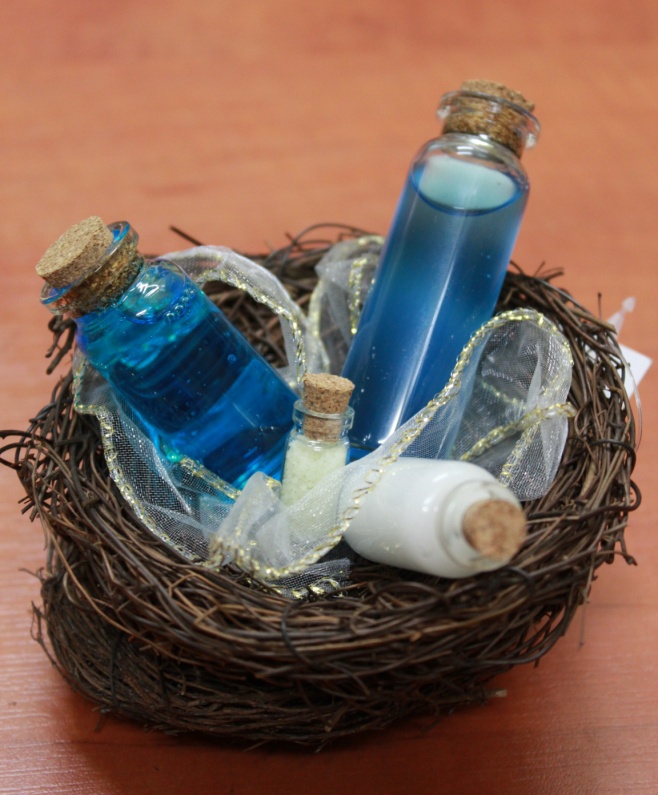 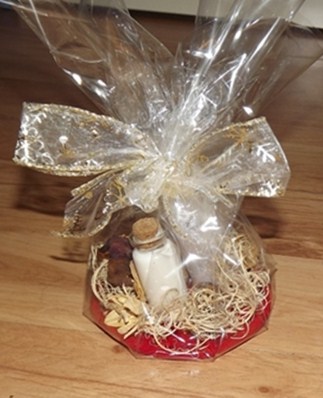 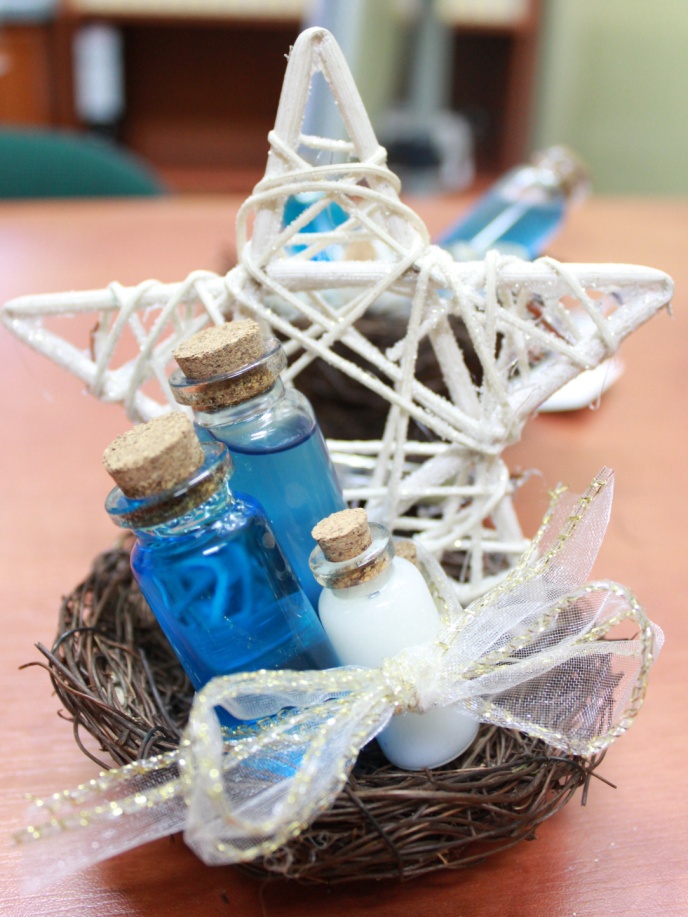 VENUS
W naszej ofercie posiadamy szeroką gamę olejów, oliwek,
balsamów do pielęgnacji ciała i duszy, zabarwionych szczyptą
elegancji, lekkości i prostoty.
W ręce klientów składamy cztery zestawy starannie dobranych kosmetyków, które zadowolą najbardziej wyszukane gusta naszych odbiorców.
VENUS
Zestaw I  „Sen nocy letniej”  -  12,92zł
Zestaw II  „Poranna mgła”    -  16,61zł
Zestaw III  „Wodospad”       -  25,83zł
Zestaw IV  „Rwący potok”    -  29,52zł
„Bądź boginią na co dzień…”
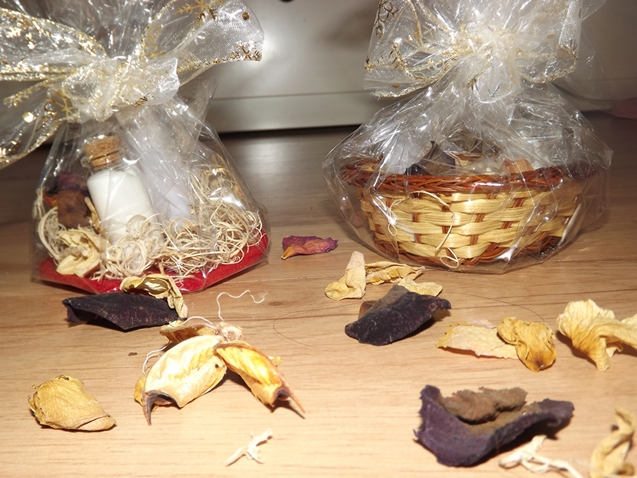 VENUS
„Jesteśmy po to, aby dać Ci szczęście!”
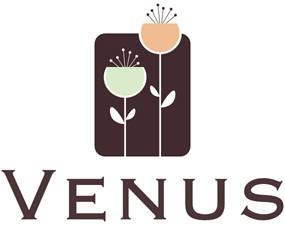 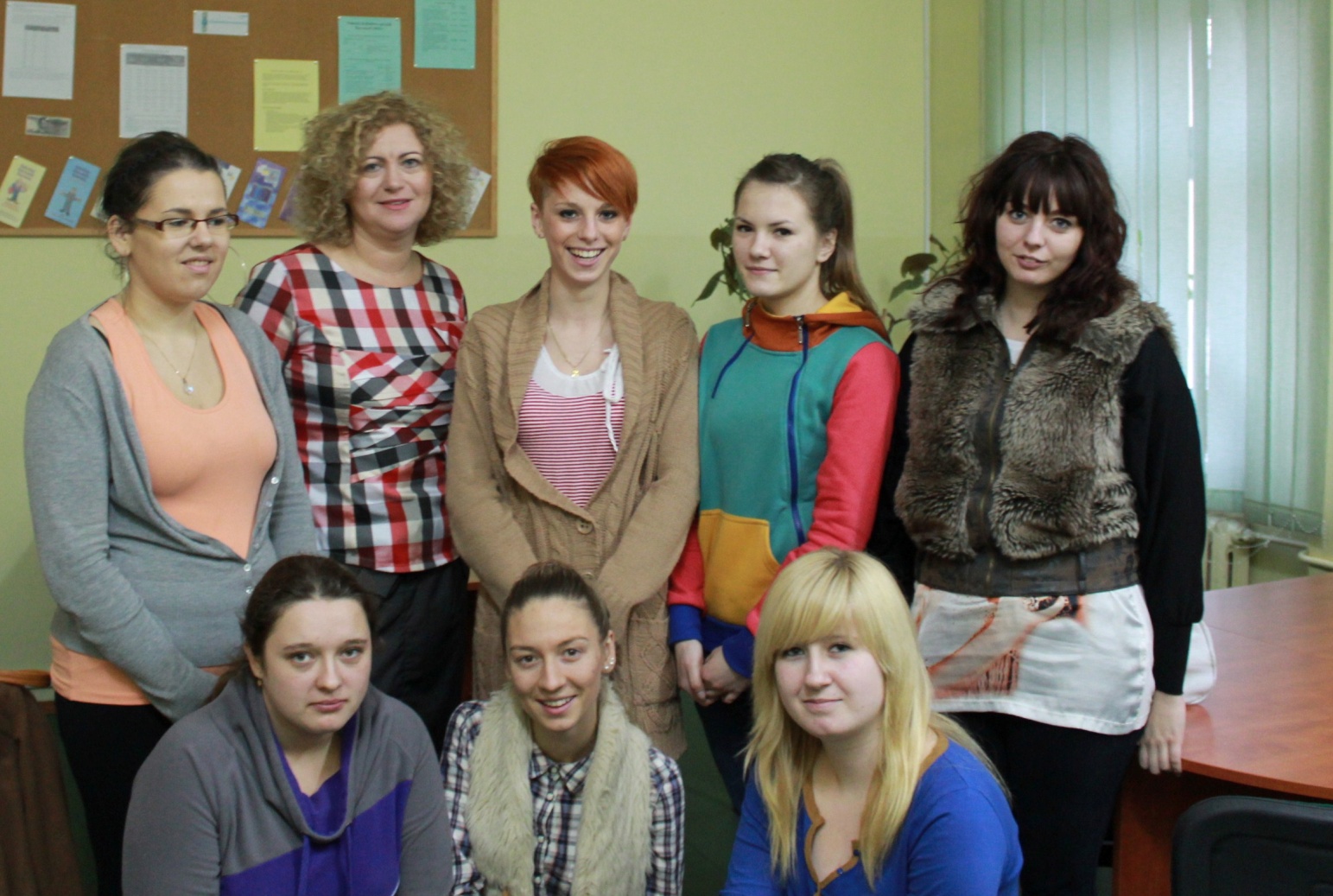 VENUS
Opiekun grupy               Jolanta Płotnicka             Dyrektor ds. organizacyjnych      Karolina Zarzycka      
Dyrektor naczelny          Pola Rachuna                 Wspólnicy                        Adriana Łukasiewicz
Dyrektor ds. finansów       Ewelina Woźniak                                                    Natalia Pokładek
Dyrektor ds. marketingu   Ewelina Bochenek
Dyrektor ds. produkcji      Karolina Kukiełka